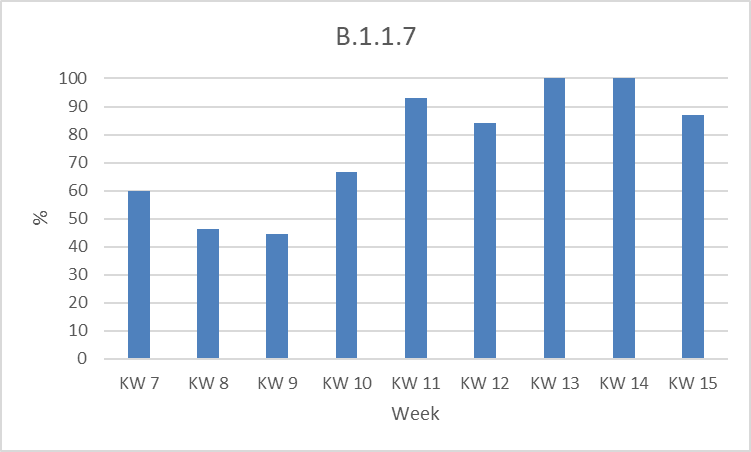 KW16: 164 Einsendungen
KW15: 47 Praxen aus 12 Regionen
2020/21 Sentinel bis KW16: 4222
2019/20 Sentinel 
gesamt: 4637
Rekrutierung neuer Sentinelpraxen
SARS-CoV-2: 7,32%
Aktive Betreuung
Kurier
SARS-CoV-2 Diagnostik
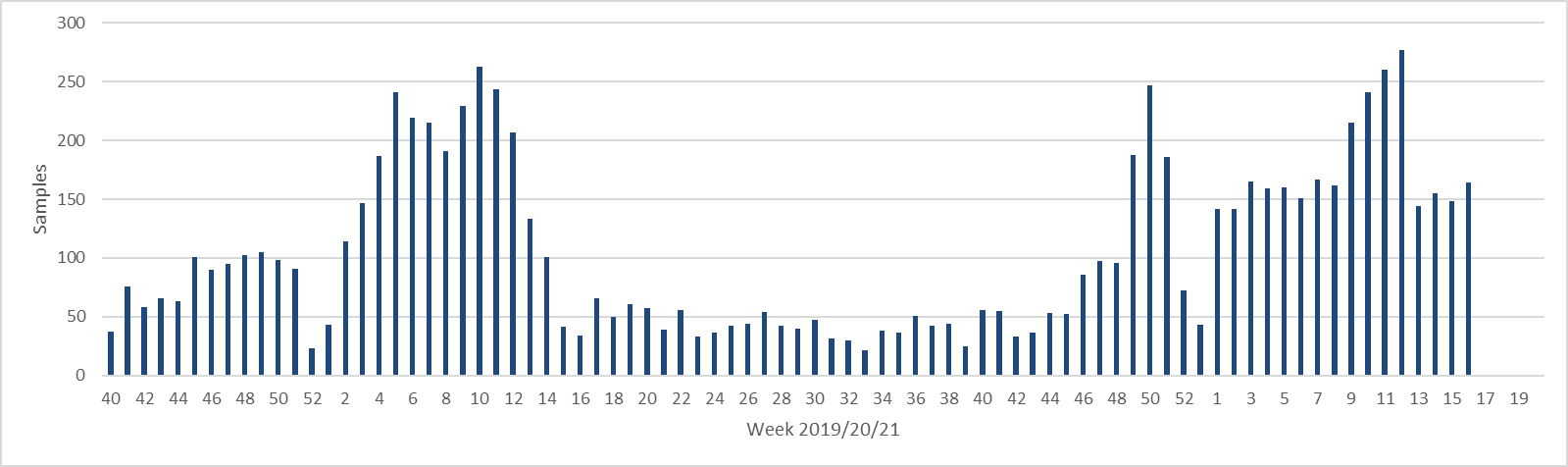 28.04.2021
1
Proben
Partieller Lockdown
Ostern
Lockdown
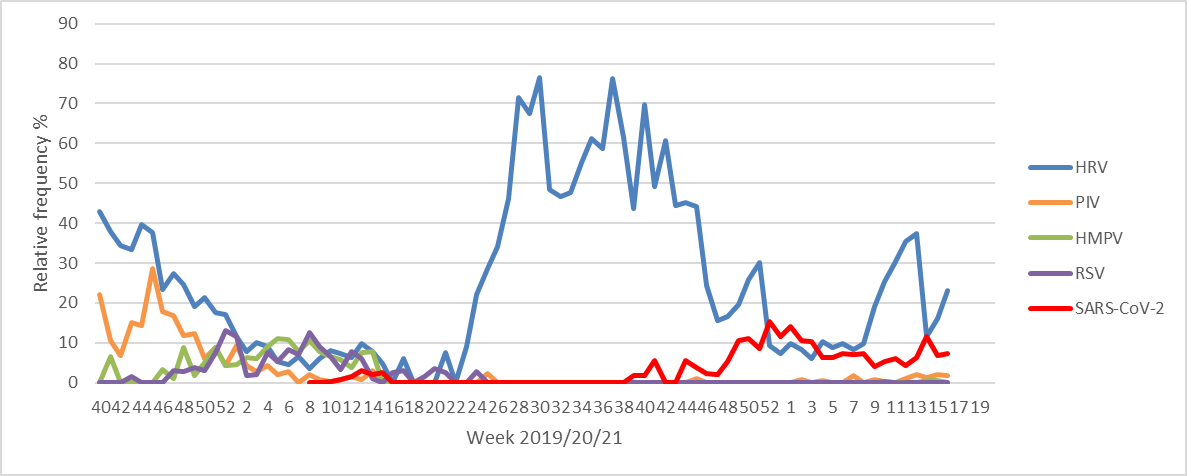 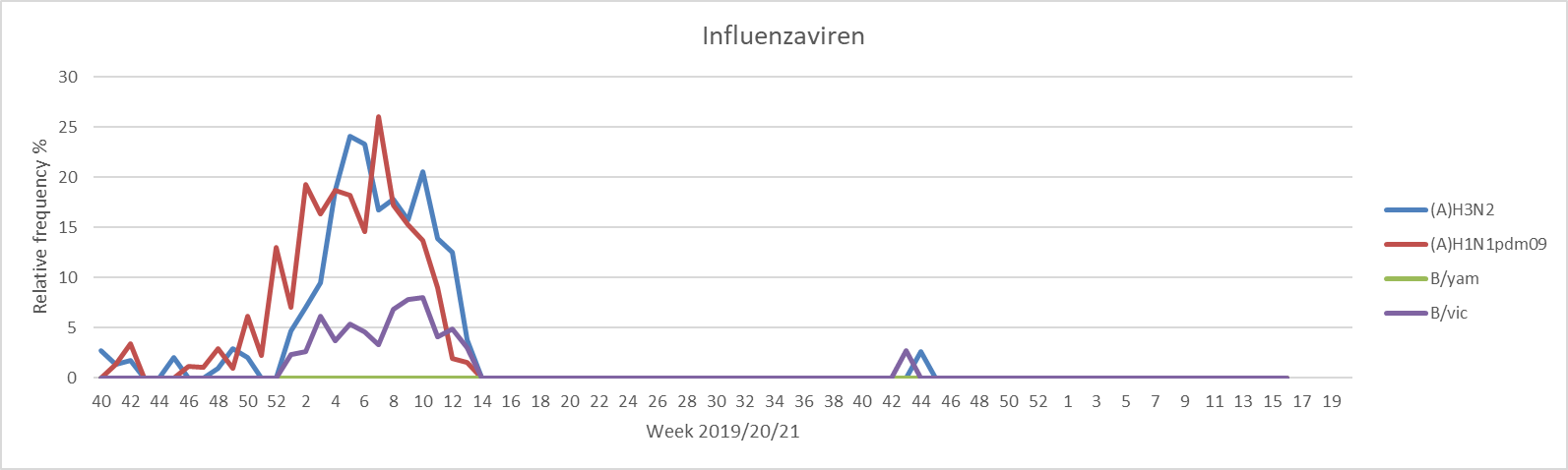 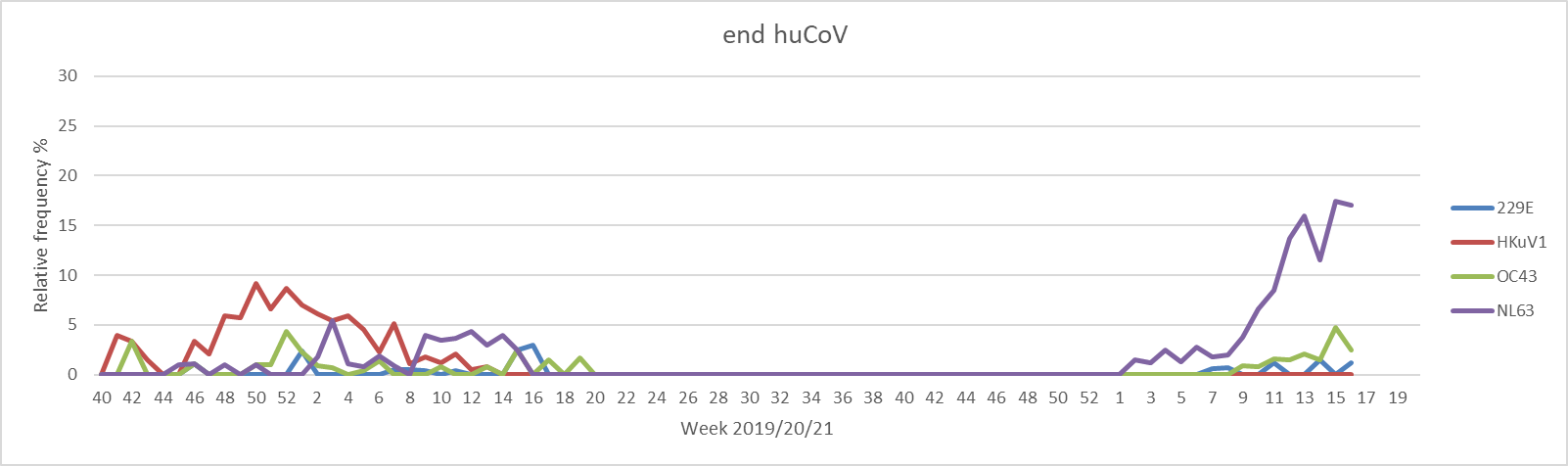 28.04.2021
Viruszirkulation
2
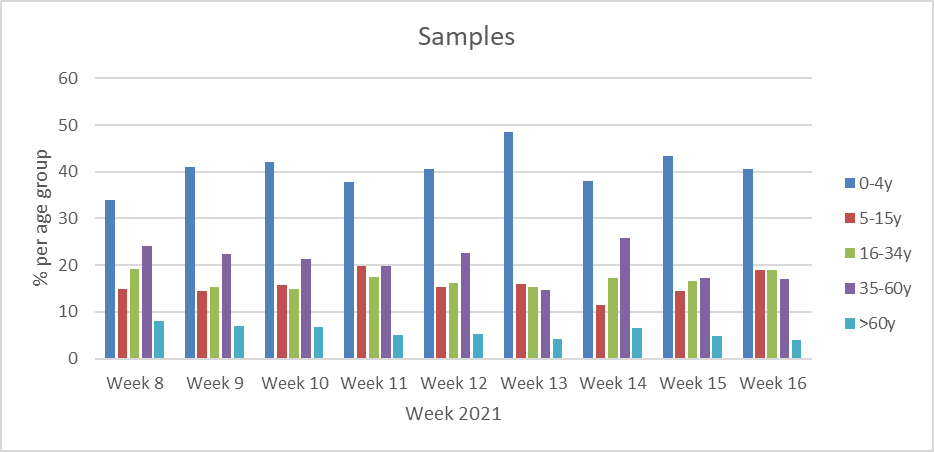 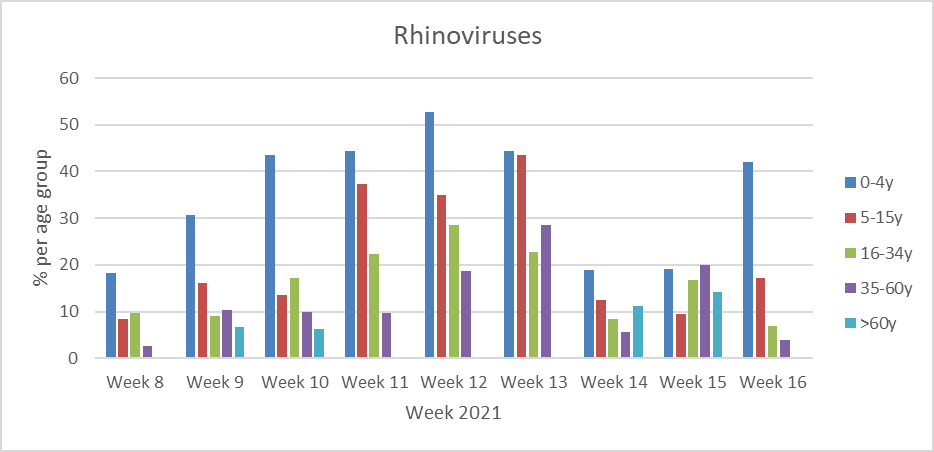 28.04.2021
Rhinovirusaktivität steigt bei Kindern
3
RESPVIR
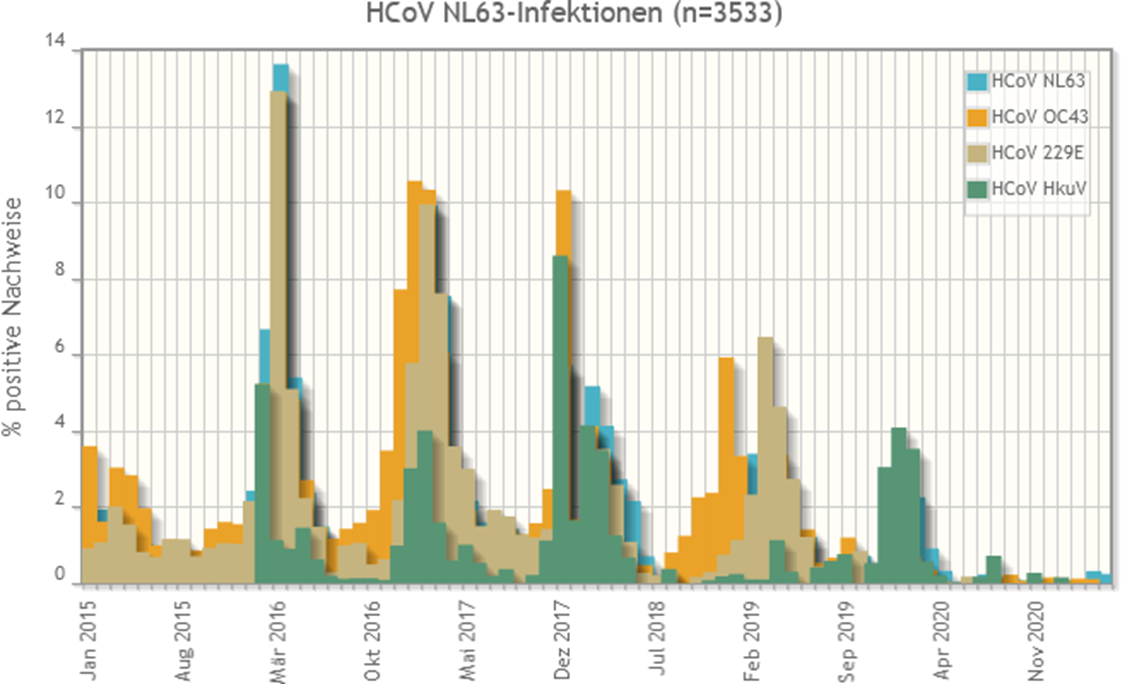 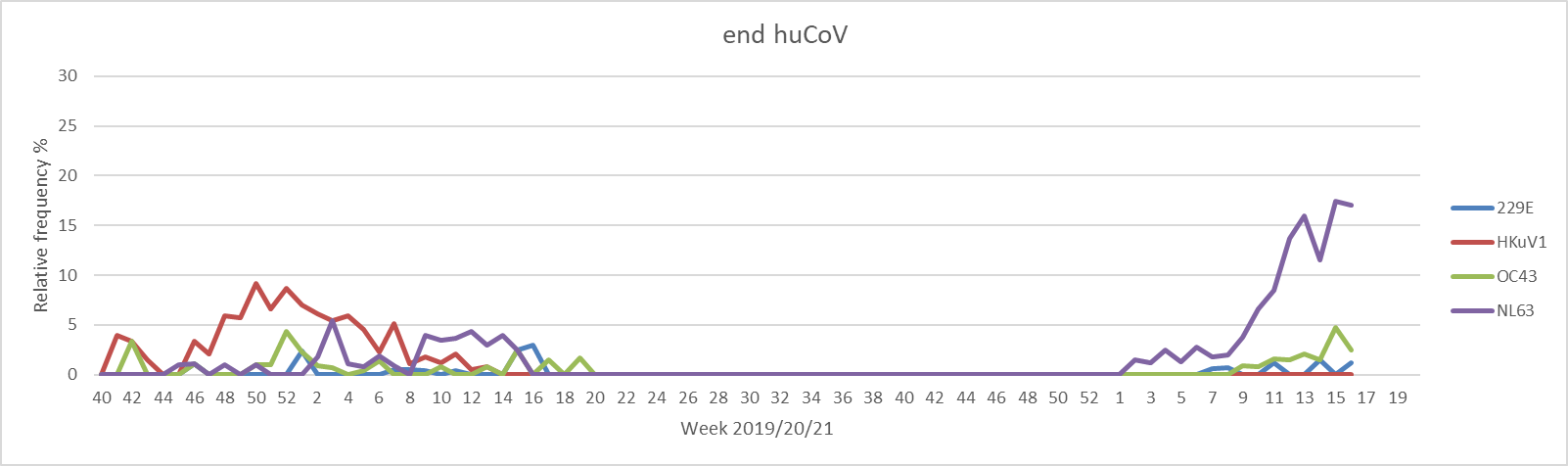 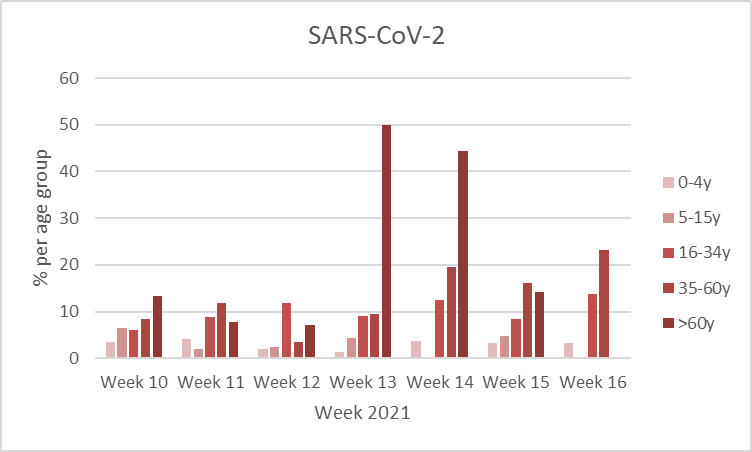 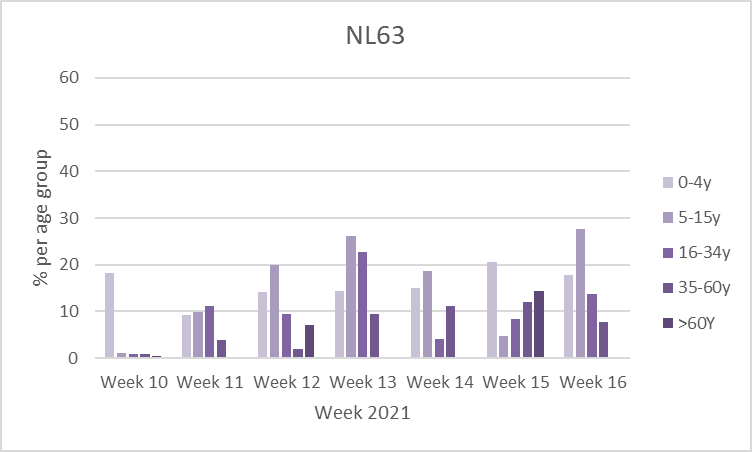 28.04.2021
Saisonale Coronaviren, NL63 im Vergleich zu SARS-CoV-2 KW10+11+12+13+14+15+16
4